OpenFabrics Alliance
Re-Introduction & Organizational Overview
[  July 2018  ]
OFA Mission Statement
“The mission of the OpenFabrics Alliance (OFA) is to accelerate the development and adoption of advanced fabrics for the benefit of the advanced networks ecosystem. 

The mission is accomplished by; creating opportunities for collaboration among those who develop and deploy such fabrics, incubating and evolving vendor independent open source software for fabrics, and supporting and promoting the use of such fabric technology software.”
2
© OpenFabrics Alliance
About the Alliance
The OFA advances the development of open source software for networking and supports and maintains existing fabric technologies
Enables the development of software for fabrics
Provides a forum for collaboration, communication and education to support fabric technologies
Promotes fabric technologies, including emerging usages for such technologies
Provides programs to support fabric technology such as training, testing, validation
Facilitates partnerships with related organizations and communities such as SNIA, Linux kernel communities, and others
3
© OpenFabrics Alliance
Advanced Networks Software
Advanced Networks Software for fabrics is a suite of APIs and associated software components for high performance computing and enterprise data centers. It is focused on applications requiring efficient networks, storage connectivity and parallel computing 

The OFA is actively developing the following fabric technologies: <CONFIRMING Intel still promotes PSM2 >

Kernel-level drivers to support kernel level applications such as …, channel-oriented RDMA and send/receive operations, kernel bypasses of the operating system, both kernel and user-level application programming interface (API) and services for parallel message passing (MPI), sockets data exchange (e.g., RDS, SDP), and NAS/SAN storage (e.g. Lustre™, GPFS™, iSER, NFSoRDMA, SRP, NVMe-oF).

User mode APIs such as the Verbs API supporting Infiniband-style networks, and OpenFabrics Interfaces (OFI) providing a higher level semantic that is untethered to any particular network. This RDMA/Advanced Networks software can run on various network and fabric technologies including: legacy 10 Gigabit Ethernet, iWARP for Ethernet, RDMA over Converged Ethernet (RoCE), 10/20/40/56/100 Gigabit InfiniBand™, and 100 Gigabit OmniPath™  OpenFabrics Interfaces (OFI)
An extensible, open source framework focused on exporting fabric communication services to applications
Libfabric is the library that defines and exports the user-space API of OFI, and is typically the only software that applications deal with directly

support for emerging and future networks

Note on Licensing 
ANS is not a licensed software stack, although various components of it may be
4
© OpenFabrics Alliance
Annual OFA Workshop
A premier means of fostering collaboration among those who develop fabrics, deploy fabrics, and create applications that rely on fabrics 

Only event of its kind where fabric developers and users can discuss emerging fabric technologies, collaborate on future industry requirements, and address problems that exist today

Workshop participants include:
Application developers and end users
Communications middleware developers
Network and storage vendors and researchers
OS solutions developers
Enterprise data center managers and architects
System & network administrators
System OEMs, architects & integrators
Kernel developers and maintainers
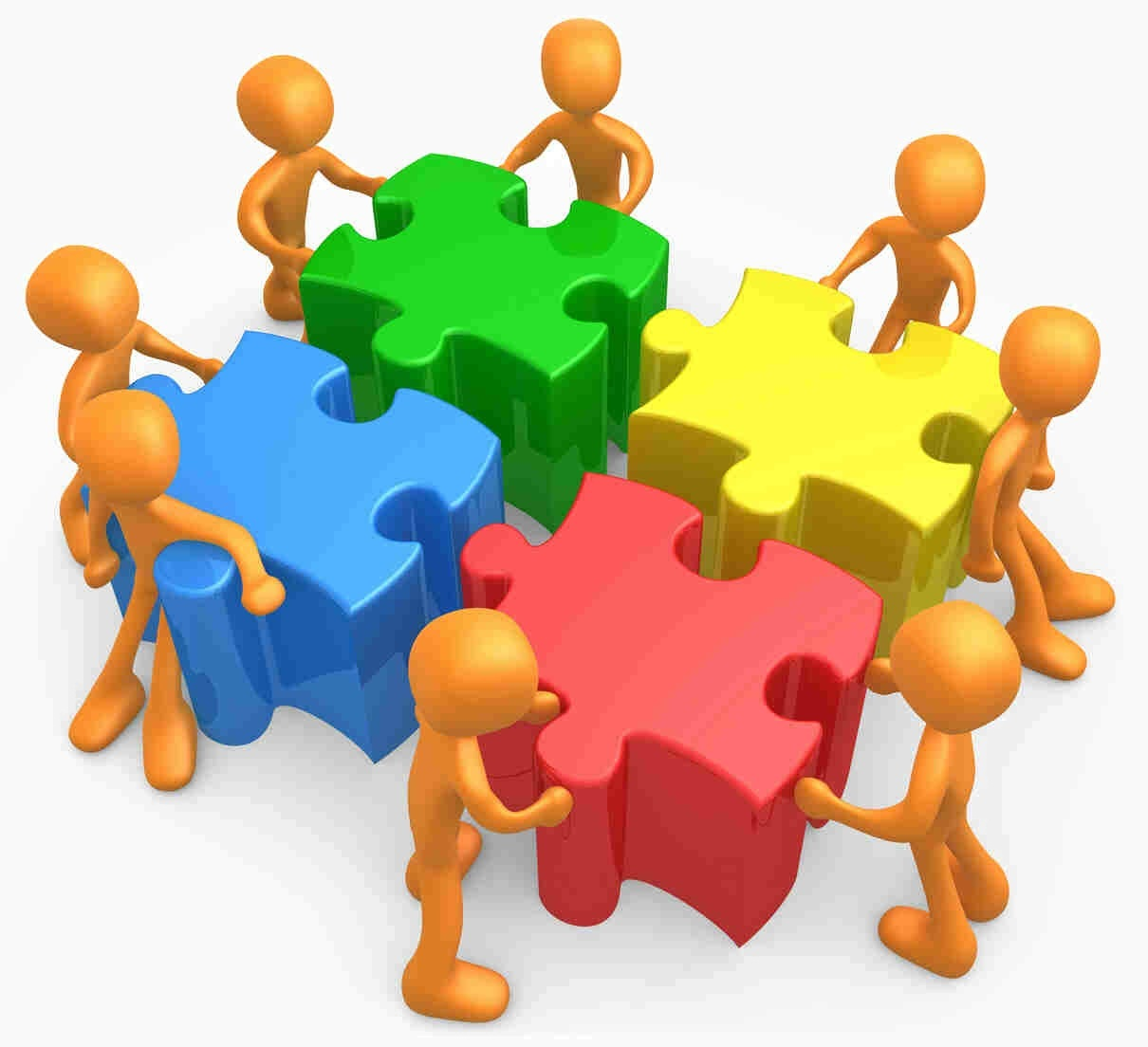 5
© OpenFabrics Alliance
OFA Working Groups
Enterprise Working Group (EWG)
The EWG qualifies and tests OFED, the Enterprise Distribution for Linux code prior to distribution and ensures robustness and applicability for commercial usage on popular Linux distributions such as RHEL and SLES

Interoperability Working Group (IWG)
The IWG validates and certifies commercial products that interoperate with OFS

Marketing Working Group (MWG)
The MWG promotes the work of OFA and recruits new members

OpenFabrics Interfaces Working Group (OFIWG)
The OFIWG is committed to (1) developing, testing, and distributing an extensible, open source framework that provides access to high-performance fabric interfaces and services; and (2) extensible, open source interfaces aligned with ULP and application needs for high-performance fabric services

OpenFabrics Verbs Working Group (OFVWG)
The OFVWG is committed to enhancing the verbs interface to meet the needs of future systems and applications
6
© OpenFabrics Alliance
Current membership
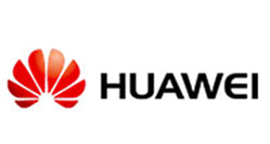 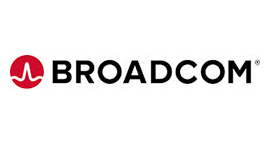 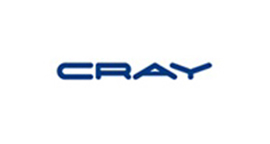 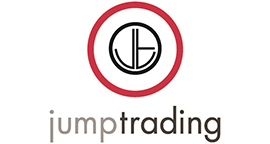 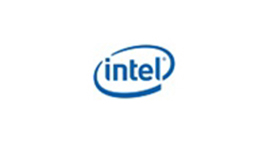 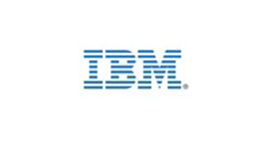 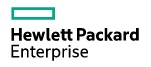 Promoters
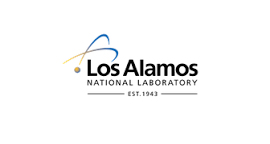 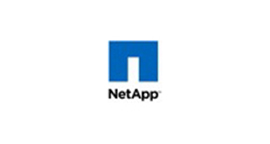 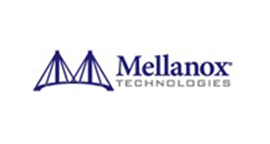 SandiaNational Laboratory
Oak Ridge
National Laboratory
Lawrence Livermore 
National Laboratory
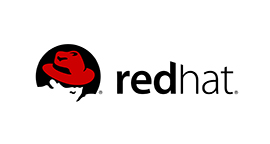 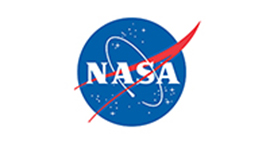 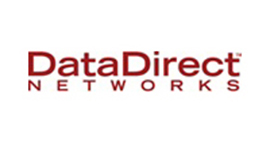 ArgonneNational Laboratory
Adopters
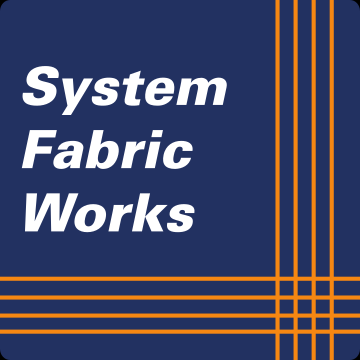 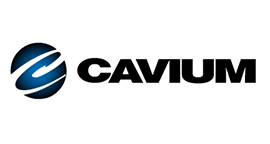 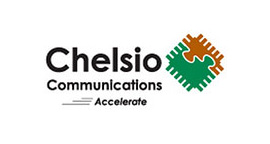 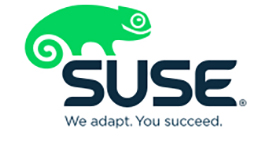 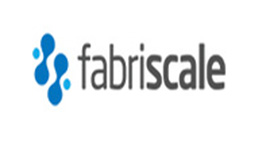 Supporters
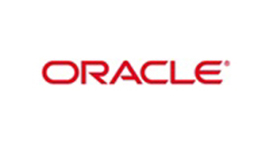 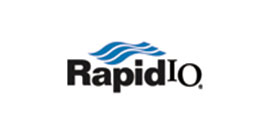 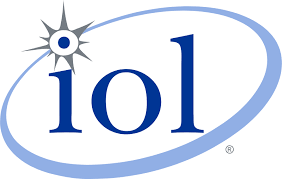 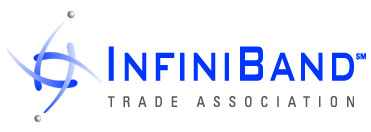 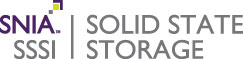 Industry Alliances
Consulting Participants
7
© OpenFabrics Alliance
OFA Industry Alliance Program
Objective: 
Enable greater industry collaboration with OFA experts and Working Groups to jointly advance fabric technologies

Alliance Benefits:
Provides a platform to incubate and evolve vendor independent open source software for fabrics
Drives technical deliverables to the benefit of both organizations and the industry as a whole
Offers joint marketing programs to support technical deliverables
OFA Workshop participation
Inclusion in OFA member communications
Educational sessions to promote industry awareness
Promote adoption of the innovative technologies and applications

Recent OFA Partnership: SNIA – Solid-State Storage Initiative
[04/09/2018] Media Alert: SNIA and OpenFabrics Alliance Announce Collaboration
8
© OpenFabrics Alliance
Membership Benefits
The OFA facilitates working relationships among the developers, testers and end users in the open source fabrics community to accelerate the development and adoption of fabric technologies 

Membership in the OFA provides:
Members are key influencers in the development of open source software for fabrics, OpenFabrics interoperability testing and OFA promotional activities
Networking opportunities with fellow members and access to a larger community of industry organizations and thought leaders through the OFA Partner Alliance Program  
Publicity and marketing opportunities in conjunction with OFA activities at tradeshows, conferences and workshops
Can tailor a membership according to a specific membership level
9
© OpenFabrics Alliance
Membership Levels
JOIN NOW and become part of ongoing RDMA development with the OpenFabrics Alliance.
Promoter  
Strongly influence the outreach, programs, partnerships, conferences and marketing of the OFA 
Individuals from Promoter Member organizations are allowed to be nominated for Board Officer and Working Group Chair/Co-Chair positions.
All the benefits of Adopter and Supporter levels are included in this level.
Adopter  
Participate in the testing programs offered by the OFIWGA. 
Voting member of any Working Group they participate in. 
All the benefits of the Supporter level are included in this level.
Supporter 
Kept informed of the outreach, programs, partnerships, conferences and marketing efforts as they are being implemented. 
Listed on our website and promoted at the annual OpenFabrics Workshop. 
One free pass to the annual Workshop speaker.
Partner Member 
Organizations and Trade Associations can jointly define and solve challenges in advancing fabric technologies to the benefit of both organizations and the industry as a whole. 
Leverage the OFA platform to incubate and evolve vendor independent open source software. 
Promote the resulting innovation at the annual OFA Workshop and industry events for community education, promotion and awareness.
10
© OpenFabrics Alliance
THANK YOU